Dyslexia Scotland Glasgow East Ren
GLASGOW DYSLEXIA SUPPORT SERVICE
Presents
Support for Dyslexic Learners with the new SQA
Assessments
MONDAY 15th September 2014, 
7.15pm-8.15pm
Williamwood High School, Newton Mearns 
				Parents and Pupils 
				Are welcome to our
				OPEN MEETING
			Our New Email Address is dyslexiascotland.er@gmail.com
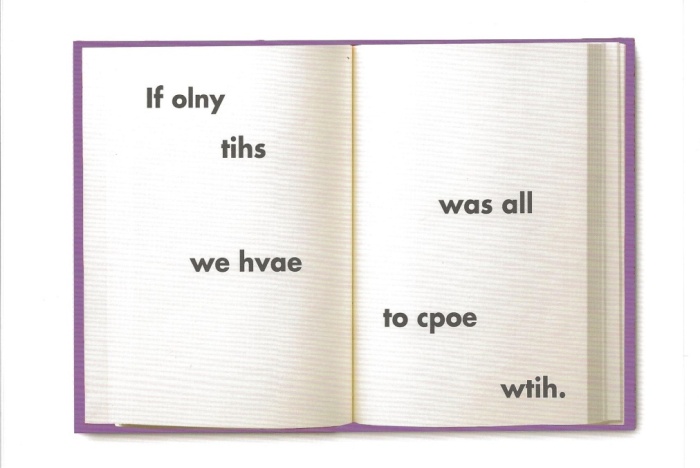 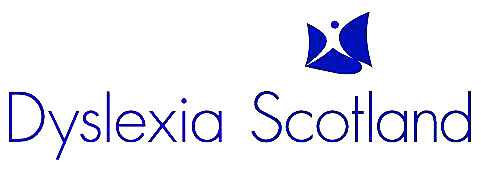